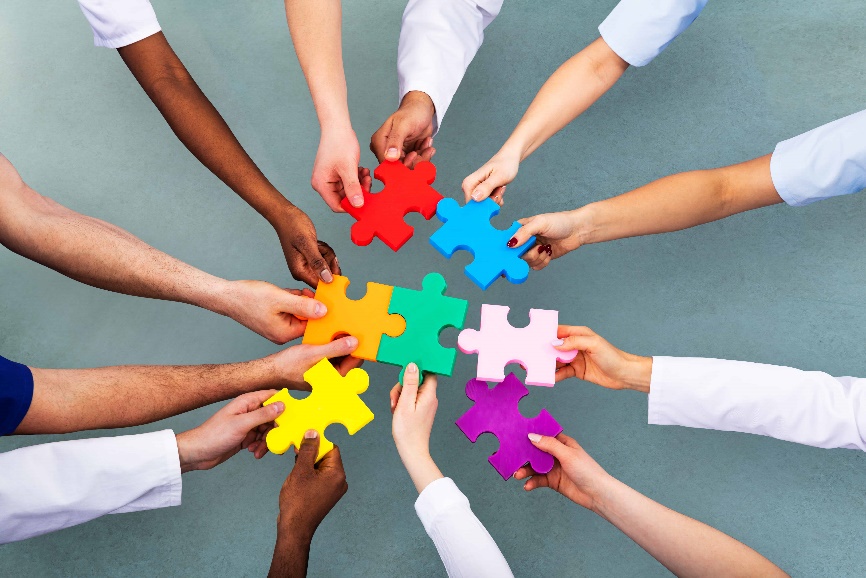 ‘We embrace difference’

Our 5-Year Workforce Equality, Diversity and Inclusion
 Roadmap

  2024-2029
Our 5-Year workforce EDI roadmap-an overview
Building a workforce of talented, committed individuals, with the right skills, knowledge and behaviours, is key to NICE’s success as we strive to deliver our 5-Year Transformation Plan. 
To achieve this goal, we need to purposefully ‘embrace difference’ by taking a longer-term approach to our workforce EDI activity. This roadmap sets out our ambitions and key actions for the period 2024-2029. It sets out:

our 5 overarching objectives
the core areas of work we will undertake
a framework for how we will work together and hold ourselves collectively to account for achieving our goals.

The roadmap applies to all our workforce, including committee members.
It is a dynamic document that will be regularly reviewed, and where necessary updated. 
The roadmap has been created with colleagues from across NICE, including our staff networks.
Our 5-year roadmap:
Our ‘why’
Through our 5-Year transformation plan, NICE will evolve in 4 ways to meet the needs of practitioners and commissioners
To help practitioners and commissioners
get the best care to patients fast and ensure value for the taxpayer
1
2
3
Provide useful and useable advice
Learn from data & implementation
Focus on what matters most
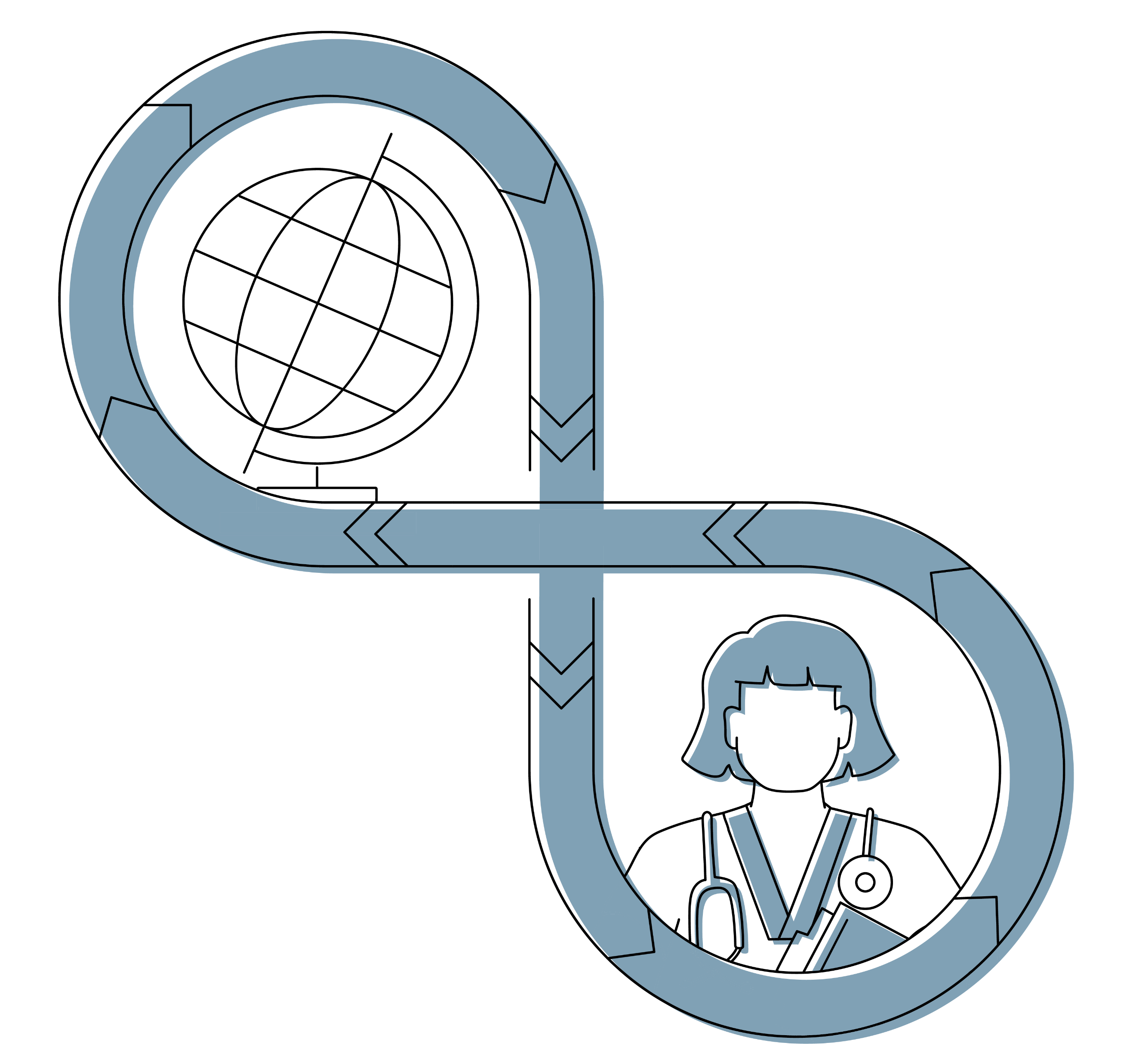 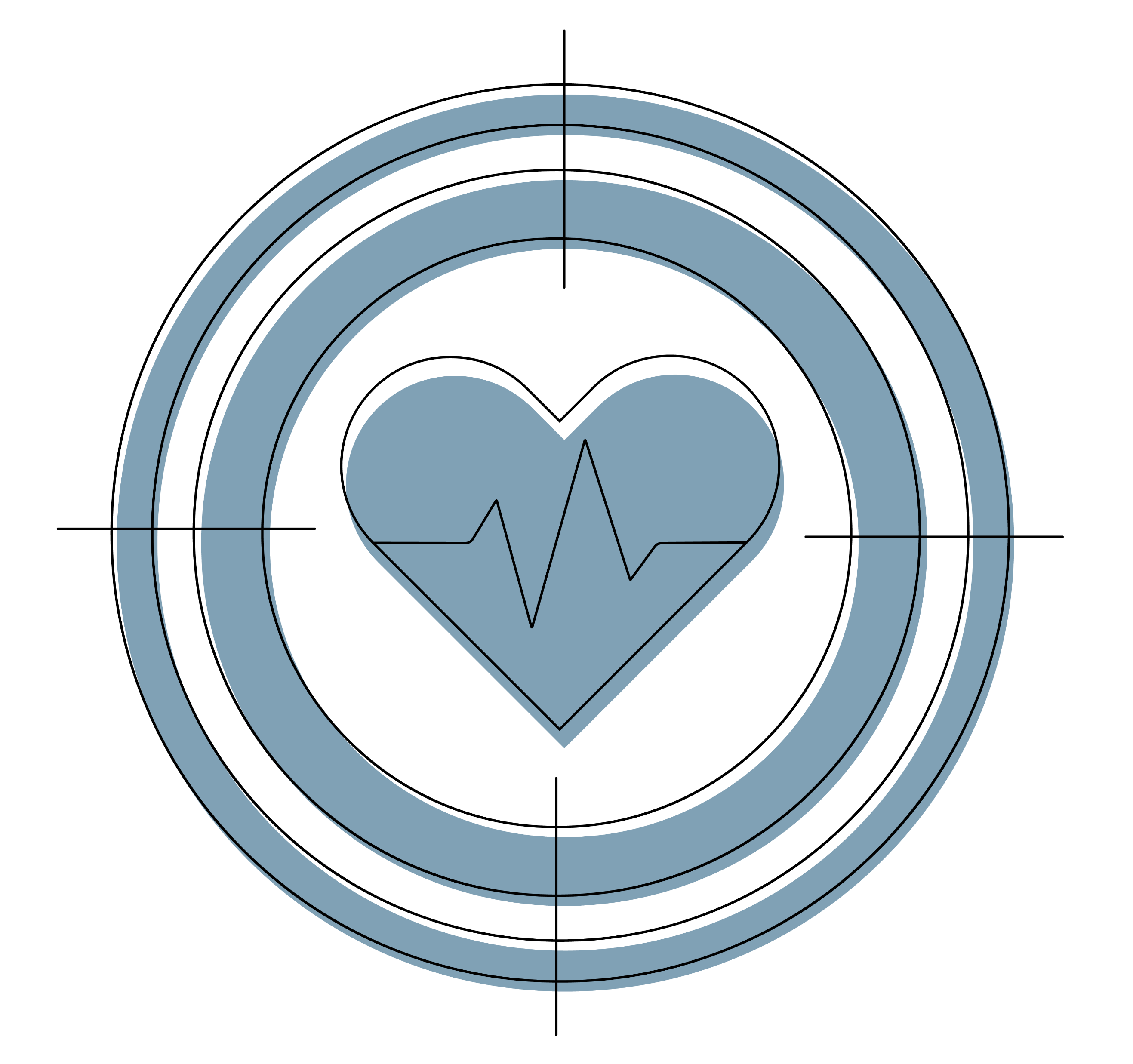 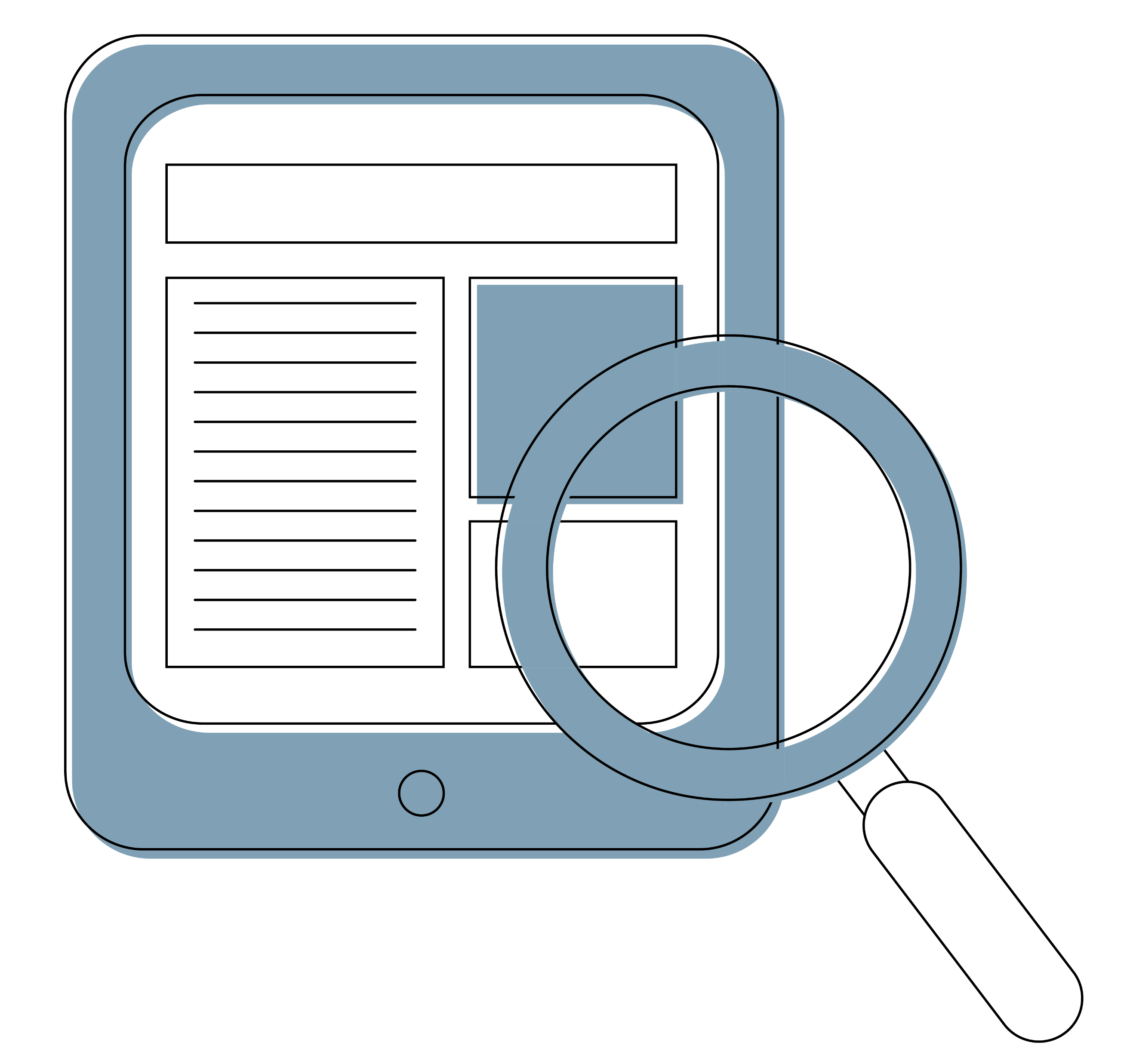 Is our advice relevant given pressures in health and care?
Is our advice timely and easy to use for NHS and care staff?
Does our advice reflect learnings from real world implementation and data?
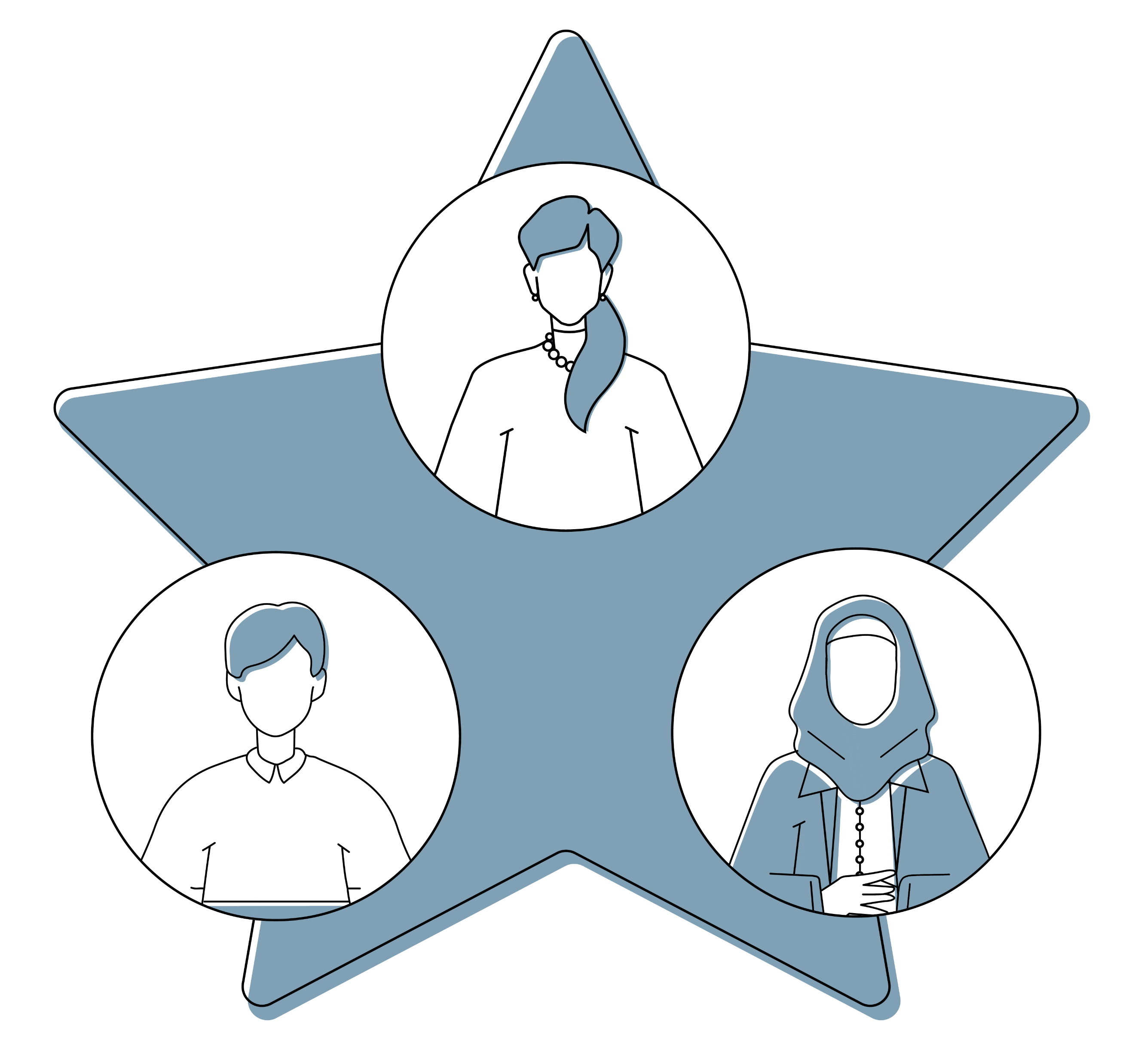 4
]
]
Build an organisation as brilliant as the people in it
Do we have simple processes and enabling technology and behaviours?
To be successful, we need to embed our values and behaviours in everything we do
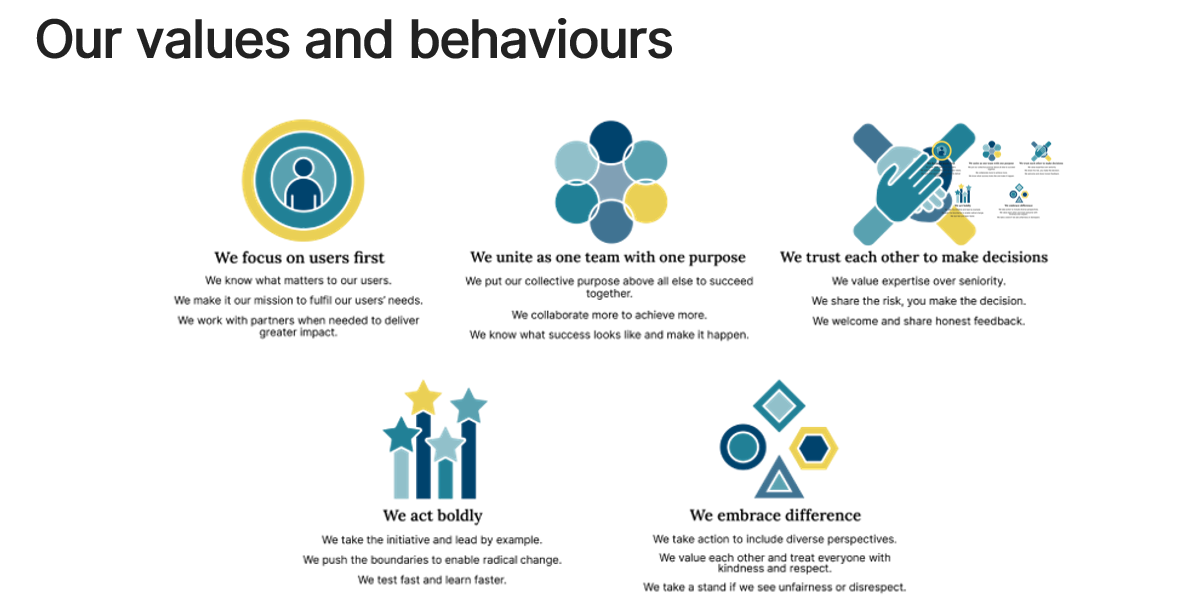 ‘We embrace difference’: achieving our ambitions through workforce EDI
We know that if we are to meet the needs of our key users, NICE needs a talented and committed workforce who can work together, and with our stakeholders, to find innovative, user-focused solutions to the complex challenges the health and care system is facing.
This includes the challenge of working with the system to address health inequalities, both through the products and services we collectively deliver, and the actions we take as Anchor organisations and employers to improve the health and wealth of our local communities.
To meet our challenges and achieve our transformation goals, NICE needs to maximise the benefits and assets that a focus on diversity and inclusion brings, including improved innovation, engagement, productivity and quality, and our ability to attract talent.
To do this, we need to actively ‘embrace difference’ by:
Recruiting and retaining a workforce which is representative of the UK population
Creating an inclusive and fair workplace where everyone can contribute to their full potential and thrive
Ensuring our workforce can confidently play its part in promoting equality and addressing health inequalities through our products and services
Adopting an active ‘Anchor organisation’ approach*- widening access to work, so we can contribute to our local communities and increase opportunities to attract diverse talent
*See appendix 1 for further explanation of an
 ‘Anchor’ approach
Here are some of the specific ways embracing difference can help us achieve our transformation goals
4
3
2
1
Provide useful and useable advice
Focus on what matters most
Build an organisation as brilliant as the people in it
Learn from data & implementation
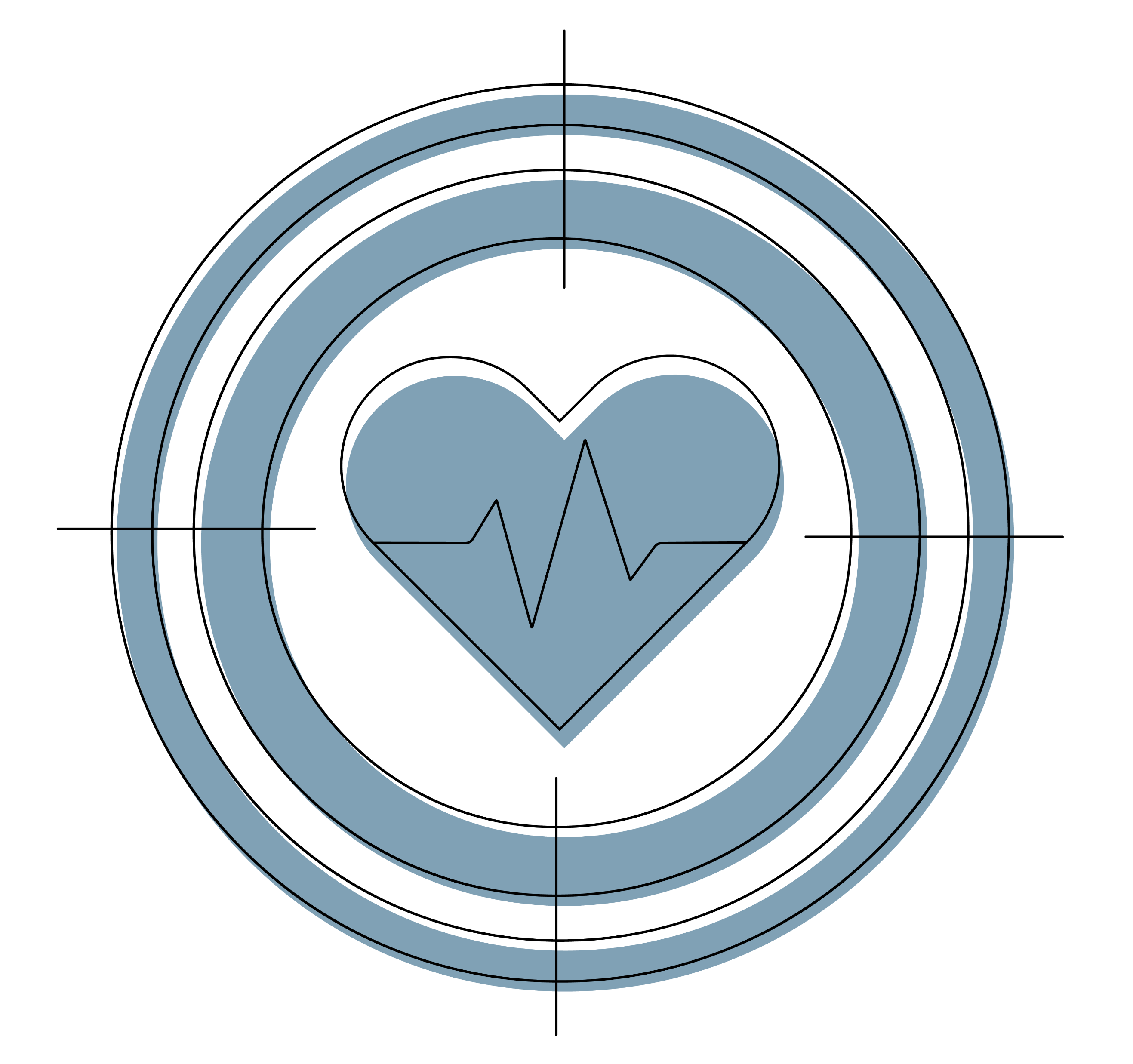 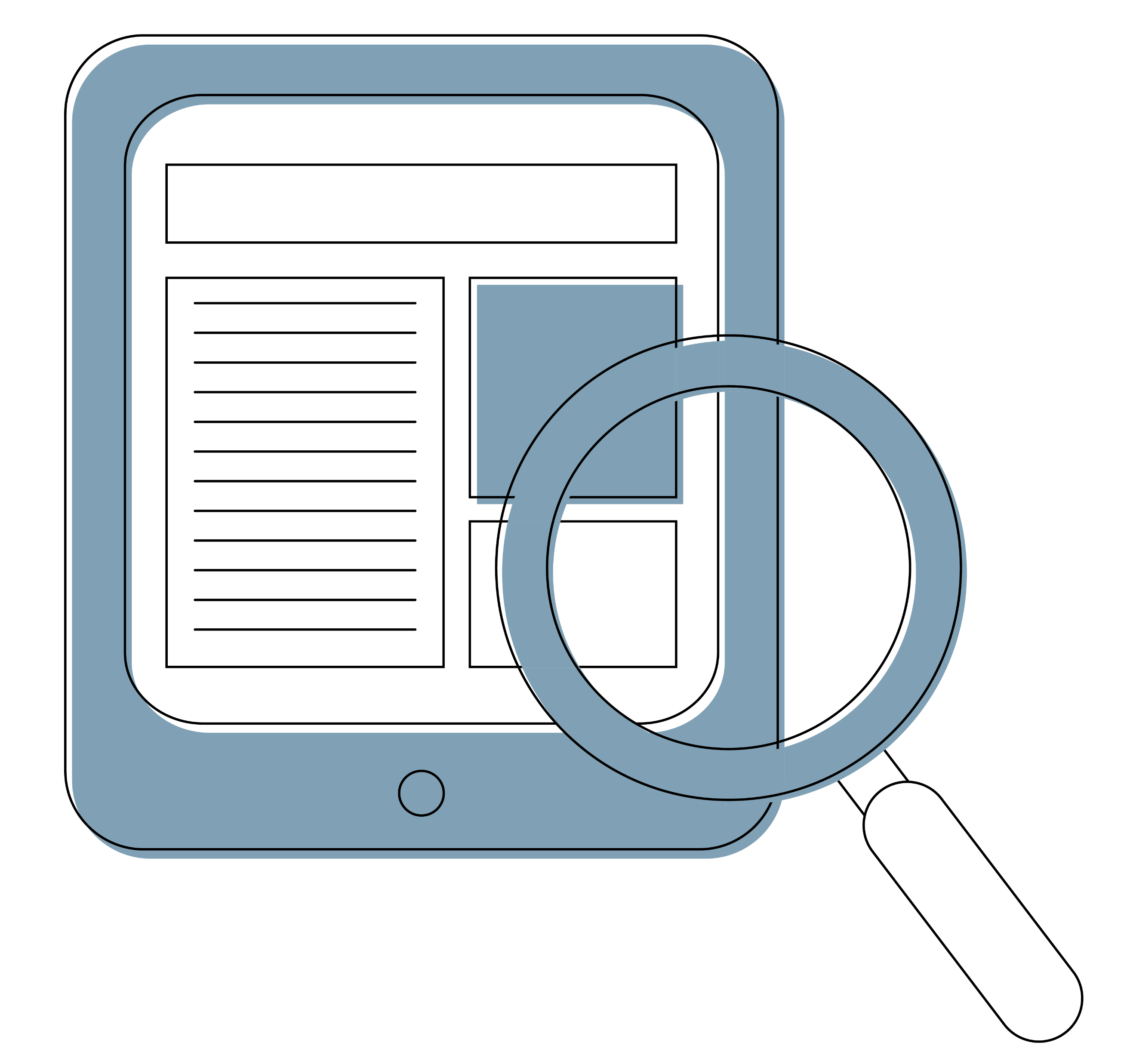 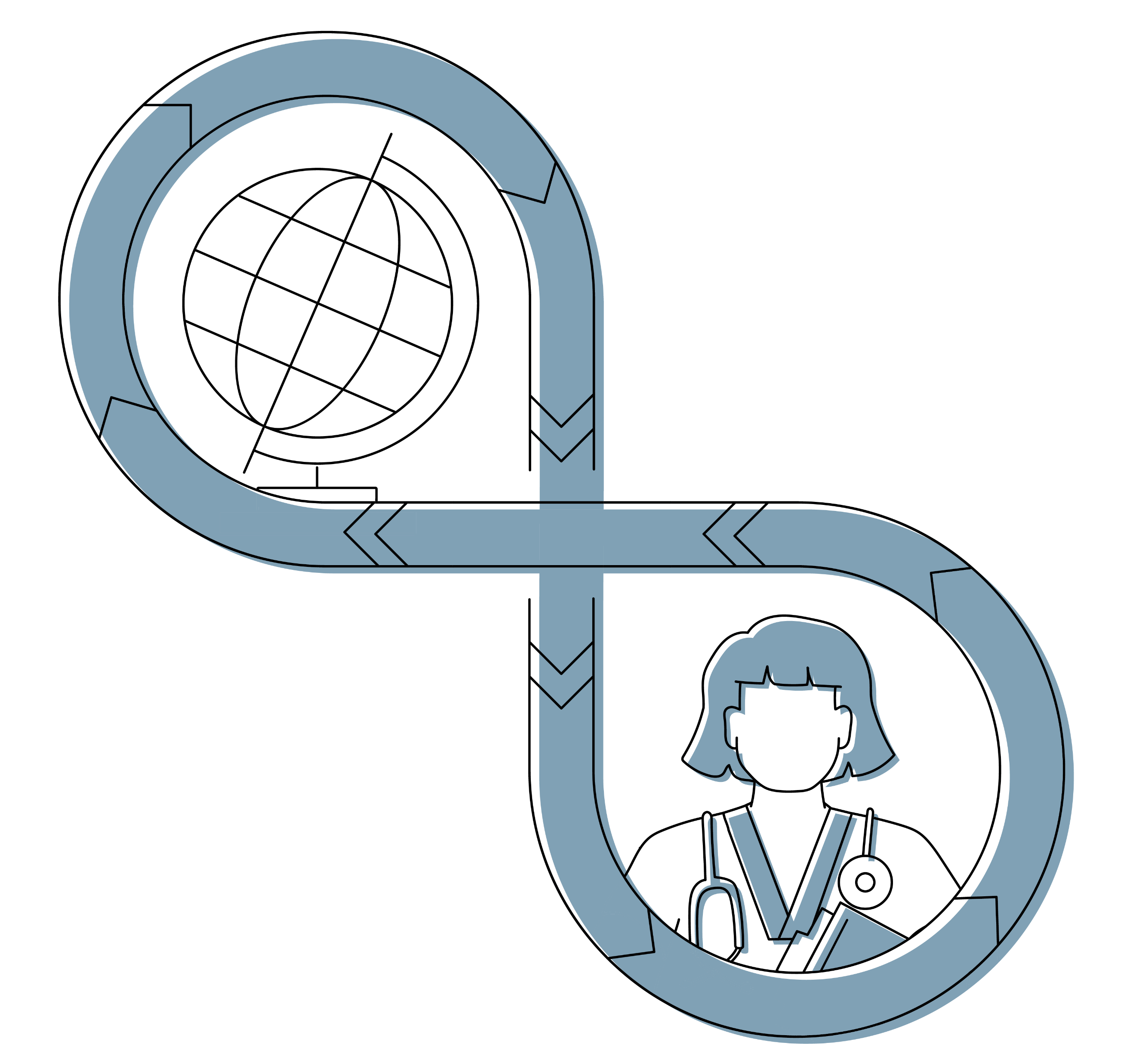 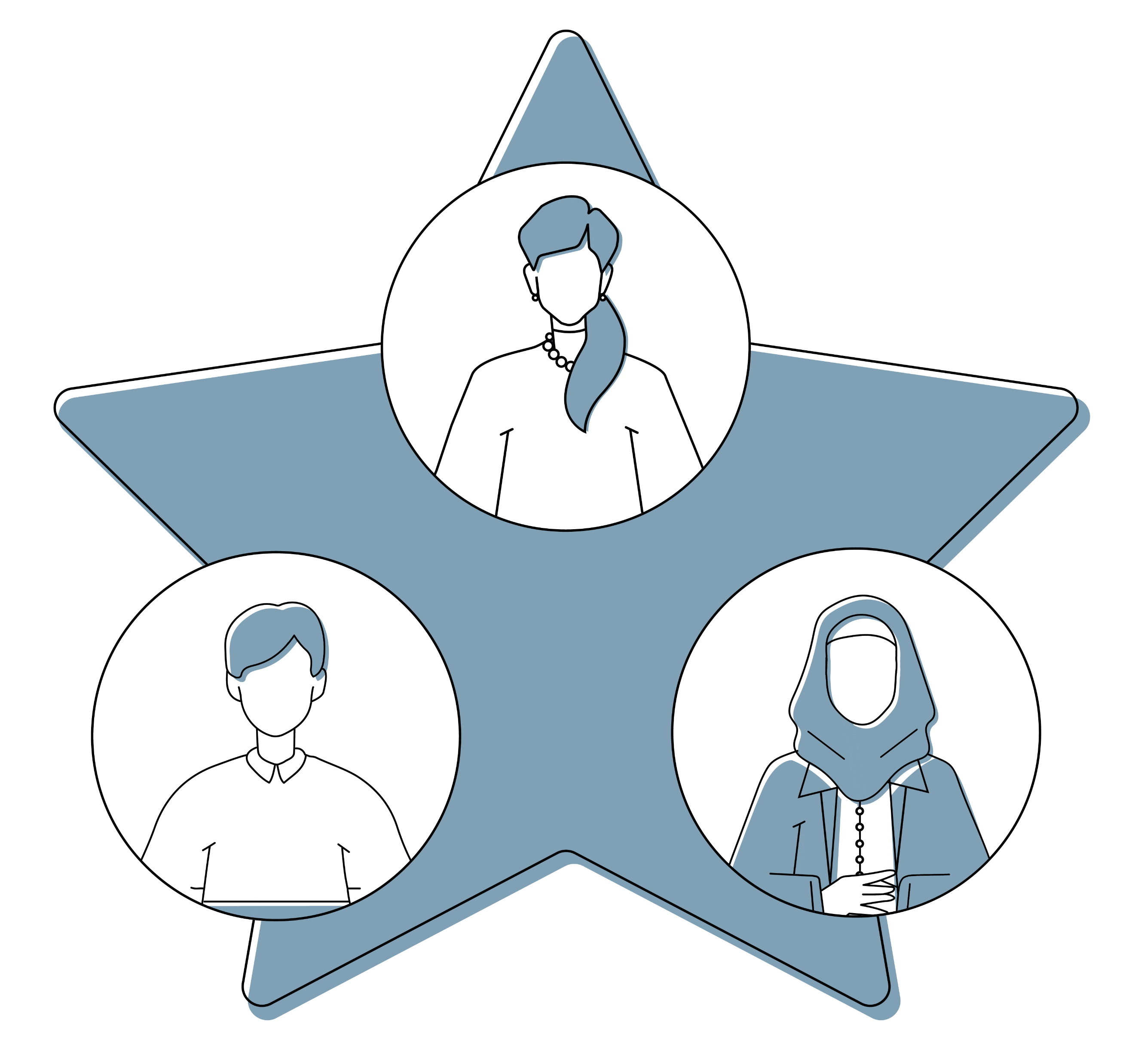 A talented and engaged workforce
User-focused products and services
Improved partnerships and public engagement
Improved decision- making
When employees feel included and valued, engagement, well-being, and productivity increase

Organisations that prioritise diversity and inclusion, and take a proactive stance on social issues, are more likely to attract a wide, diverse pool of candidates and retain talent
Greater diversity and more inclusive ways of working will help us make more robust decisions about what we prioritise by ensuring we take account of a variety of perspectives and viewpoints
Improving diversity and working in a consistently inclusive way will help us establish stronger relationships across the system- this will improve engagement with our products and services and help to bring even more diverse perspectives into our work
If our workforce reflects the diversity of the broader UK population, we will be better able to develop products and services which address the needs of patients and service users
Building our confidence in promoting equality and addressing health inequalities in our work will further improve our user-focus
A more diverse and inclusive workplace will drive innovation and creative problem-solving across all 4 areas
Where are we now?
In the past 2 years, we have taken important steps forward and we can be proud of these, and other, achievements:
The percentage of ethnic minority colleagues at band 8 and above has increased to 14.5% from 11% in 2020/21
We have established 4 thriving staff networks, with Chairs who have agreed protected time
For committees, the application to appointment ratio for ethnic minority and white candidates is about the same
In our most recent staff survey, 68% of colleagues felt confident in the Executive Team’s commitment to EDI
Our Executive Team is more diverse
Our staff networks have played an important role in  our success
Race Equality Network (REN)

Has ensured that the interests of ethnic minority colleagues are heard and are represented in policies and processes 
 Provides a safe environment where colleagues can raise concerns
Organises events to celebrate the diverse cultures of colleagues across NICE
Works with senior management to address employment inequalities, achieving tangible improvements in our interview to appointment conversion rates
Women in NICE (WIN)

Has spear-headed awareness-raising, taboo-busting menopause events and campaigns 
Hosts monthly menopause support coffee breaks 
Provided input into the updated Parent Policy
Has undertaken inquiry work to learn more about the experiences of colleagues experiencing miscarriage or undergoing fertility treatment
Disability Advocacy and Wellbeing Network (DAWN)

Has introduced Disability Passports and the ‘Quiet and Calm’ office area
Collaborated with People and Places on an improved reasonable adjustments process
Raises awareness (Disability Pride and Disability History Month)
Provides support to colleagues
NICE and Proud (NAP)

Has scoped the organisation’s learning needs with regard to LGBTQ+ issues and hosted events to support this
Has worked with the editorial team to review and update the NICE style guide
However, we are still on a journey
Our current workforce is still some way off fully representing the broader community, especially at higher bands

While the % of ethnic minority colleagues at Band 8 + has improved to 14.5%, the % across the UK is 18%

We recognise a lack of diversity within specific staff groups, for e.g. our internal clinical expert groups (pharmacists and doctors)

We also recognise a need to broaden the conversation about diversity beyond the protected characteristics; we have yet to take stock, for e.g., of the  socio-economic profile of our workforce
We are not always good at working in diverse teams or with external stakeholders- and we need to get better at tackling inappropriate behaviours

Reports of having experienced bullying and harassment are higher for ethnic minority colleagues (15%) than for the overall workforce population(10%)

They are notably higher for disabled colleagues (27%), whose reported staff experience is significantly worse than for other groups across measures; we know we need to do more to understand the needs of neurodiverse colleagues

There are also, at times, concerns about the behaviours at our committees
We need more consistent inclusive behaviour and role modelling from our senior leaders 

68% of staff feel that the Executive Team demonstrate their commitment to EDI, but there are still 32% who don’t; staff consistently say they want our senior leaders to be more visible in their support of EDI
We have yet to explore what NICE could offer as an active ‘Anchor organisation’, working with partners to widen access to work and opportunities

This means we are potentially missing opportunities to contribute to the health and wealth of our local communities, to tap into the diverse talent pools sitting on our doorsteps, and build our reputation as a progressive, socially engaged ‘employer of choice’
We know that we can improve our collective ability to promote equality and address health inequalities through our products and services

To do this, we need to establish a shared understanding of NICE’s role in these areas, and ensure we have the right ‘people’ capabilities (skills, knowledge, behaviours), and work culture, to fulfil our remit consistently and sustainably
Our 5-year roadmap:
Objectives, KPIs and key activity for 2024-2029
We identify 5 objectives for 2024-2029
Inclusive Leadership
An active Anchor organisation (employer)
Confident in our work
Diversity
Inclusion
1
5
2
3
4
We will establish NICE as an active Anchor organisation, widening access to good quality employment and work opportunities
We will build a community of Inclusive Leaders, who understand the issues, are confident leading for positive change, and take accountability for delivery
Our workforce is confident in  promoting equality and addressing health inequalities through our products and services
We will improve the diversity of our workforce,  so it is at least as diverse as the broader UK population
We will create a consciously inclusive workplace where everyone enjoys a high-quality workplace experience and there is equality of opportunity
Key KPIs
Establish NICE as an active Anchor organisation
(employer)
Confident in our work: equalities and health inequalities
Build a community of Inclusive Leaders
Create a consciously inclusive work culture
Improve the diversity of our workforce
Number of active partnerships which enable improved access to work and opportunities in our local communities *

% of vacancies/work  opportunities filled through our anchor activity *
% of colleagues who are clear about their role and responsibilities *

% of colleagues who feel confident in their ability to fulfil 
role and responsibilities *
Health and Wellbeing
Index score 

Engagement score 

% colleagues having experienced bullying, harassment and discrimination

% colleagues believing there is equality of opportunity regarding career progression and promotion
% of ethnic minority, disabled and LGBTQ+  colleagues at all levels, and on committees

% of ethnic minority clinical expert groups (pharmacists and doctors)
% colleagues who feel confident in the Executive Team’s commitment to EDI

% colleagues who feel confident in their line manager’s commitment to EDI

% senior leaders with measurable EDI objectives*
* new metric
[Speaker Notes: Other measures, tbc]
We will know we have succeeded when we have achieved these 5-year goals
Improve the diversity of our workforce
NICE can demonstrate >10% year-on-year improvement in the representation of ethnic minority, disabled and LGBTQ+ colleagues at all levels, including committees, where this is not already at least the same as that for the UK population; for clinical expert groups, % ethnic minority colleagues is the same as the UK population
Reported levels of health and wellbeing, and engagement, for ethnic minority, disabled and LGBTQ+ colleagues is at least as good as for the overall workforce population 
Overall reported levels of bullying and harassment has fallen by >20%, with parity for ethnic minority, disabled and LGBTQ+ colleagues
There is >50% reduction in reported levels of discrimination for ethnic minority, disabled and LGBTQ+ colleagues
NICE can demonstrate >30% improvement in % colleagues believing there is equality of opportunity regarding career progression/promotion, with parity for ethnic minority, disabled and LGBTQ+ colleagues
Create a consciously inclusive work culture
NICE can demonstrate >5% year-on-year improvement in % colleagues who have confidence in Executive Team and line manager commitment to EDI; 5-year target for both is 90%
NICE can demonstrate that all Board and Executive Team members (from 2024/5), and all Programme Directors and Associate Directors (from 2025/6) have a measurable EDI objective with evidence of delivery
Build a community of Inclusive Leaders
Confident in our work
80% colleagues understand the role they play in promoting equality and addressing health inequalities through their work, and are confident fulfilling their role
Establish NICE as an active Anchor organisation
NICE can demonstrate it is operating as an active Anchor organisation (as an employer) within our local communities, with year-on-year improvements to KPIs (% tbc)
This is what we will do over the next 5 years to achieve our goals
[Speaker Notes: Explain consciously inclusive 
On timeline

Committee work- scope out what needs to be done, by whom, and how]
Our work to deliver against our 5 objectives will be underpinned by these commitments
We will:
We will strive to live and breathe our values and behaviours in everything we do
[Speaker Notes: Go to CQC wording for WRES and WDES]
Our 5-year roadmap:
How we will achieve our goals
Delivering our roadmap
The roadmap is dynamic and flexible, so we can respond to new and emergent opportunities, refresh priorities in line with the progress of NICE’s transformation plan and try different approaches if planned activity is not producing the improvements we wish to see.

It is underpinned by a recognition that success is everyone’s responsibility, and that we need to actively hold each other to account for meeting our goals.  

This means:
1
2
3
We will strengthen the governance framework for workforce EDI to ensure clarity about roles and responsibilities, establish accountabilities and ensure effective monitoring is in place
We are taking a top-level approach to planning: we will be setting out objectives and key actions, but will give ourselves the flexibility to respond to changing circumstances on a year-by-year basis
We will use the annual planning cycle to take stock of progress, create annual organisational and directorate level plans, and set meaningful  targets
This is everyone’s responsibility
Role models Inclusive Leadership, maintaining clear lines of governance and accountability to ensure we are meeting statutory obligations and delivering against the 5-Year roadmap
Board
Role models Inclusive Leadership, ensuring the Executive Team work with their teams to deliver against organisational and directorate level action plans aligned to the 5-Year roadmap
CEO
Role model Inclusive Leadership, working with their teams and the People and Place directorate to develop and deliver directorate level action plans aligned to organisational objectives
Senior Leaders
Staff Networks
Amplify the voices of lived experience, working with Executive Sponsors and the People and Place directorate to develop staff network action plans aligned to organisational objectives
Provide strategic leadership, subject matter expertise and HR Business Partnership, working with the CEO, Executive Team, staff networks, and colleagues across NICE, to develop and deliver action plans aligned to organisational objectives
People and Place Directorate
Everyone, at every level, has an individual EDI objective aligned to directorate and organisational objectives and can demonstrate how they are living the value ‘We embrace difference’
Workforce EDI governance
Membership
To receive and approve the Annual Equality Report (to include progress against our 5 organisational objectives)
NICE Board
To receive bi-monthly updates from the NICE Equality and Diversity Group (to include progress against organisational and directorate action plans)
Executive Team
To receive bi-monthly updates from directorates, inc. People and Place (to include progress against organisational and directorate action plans)
The NICE Equality and Diversity Group
Our 5-year roadmap:
Priorities for 2024/5
Key priority areas for 2024/25
Create a consciously inclusive work culture 
 
Launch an improved governance and operational model to support delivery of the 5-year roadmap (inc. directorate level action plans and a refresh of the NICE Equality and Diversity Group)

Implement recommendations to address bullying, harassment and discrimination, including implementation of a Restorative Just Culture approach

Take steps to better understand the experiences of colleagues working with disabilities/ neurodiversity, using  insights to develop plans and implement actions (to include scoping of disability policy)

Policy work:  launch of a trans/ non-binary and a menopause policy
Build a community of 
Inclusive leaders

Define and agree expected competences, skills and behaviours of an Inclusive Leader at NICE

Scope and deliver EDI development for our senior leaders (Executive Team,  Programme Directors and Associate Directors)- to include reciprocal mentoring

Incorporate content and activity supporting the development of Inclusive Leadership capabilities into our leadership and management development offer, with a focus on senior leaders
Improve the diversity of our workforce
 

Continue work to embed and develop recruitment improvements introduced in 2023, including the Inclusive Recruitment Volunteer Scheme (diverse panels)

People and Place directorate to take responsibility for committee recruitment
All of our work for 2024/5 is underpinned by work to embed our value ‘We embrace difference’
The staff network priorities for 2024/5
Women in NICE (WIN)
A focus on supporting career development for women at NICE – especially those working part-time
Finalise and launch menopause policy (with a focus on engaging male colleagues and line managers)
Will take actions following fertility and miscarriage listening events
Race Equality Network (REN)
Continue supporting initiatives to address employment inequalities
Create an organisational pledge of zero tolerance towards racism
Campaign for specific reporting routes to prevent and address racial bullying and harassment
Champion and lead on the work to evaluate NICE’s performance on tackling racial and ethnic inequalities 
Develop an organisational race strategy
NICE and Proud (NAP)
 
Continue working to improve the experience of gender diverse staff
Will produce and launch a trans policy
A  focus on LGBTQ+ staff wellbeing
Continuing to identify and address concerns; hosting events to help staff feel able to be themselves at work
Disability Advocacy and Wellbeing Network                  (DAWN)

Scope Disability Policy
Support for carers (best practice guide)
Career development (focus on neurodiversity) 
Focus on addressing bullying and harassment
Continue to input into policy development
Appendices
1.Taking an Anchor organisation approach 
2. Roadmap timelines (provisional)
Taking an ‘Anchor organisation’ approach to workforce - an overview
What is an ‘Anchor’ approach?


Every NHS organisation has a role to play in its local communities-  taking an ‘anchor’ approach means taking proactive steps to create social value locally though employment practice, procurement, sustainability and estate. 

The NHS Long Term Plan (2019) made a commitment to developing the role of the NHS as an anchor institution; last year, the NHS Long Term Workforce Plan set out how NHS employers can work individually and collectively to benefit local communities and reduce inequalities through employment practice. This can include:

recruiting more people from local communities with a focus on those who may experience health inequalities
facilitating skills development, career progression and social mobility
supporting the health and wellbeing of staff
What are the benefits to NICE of 
operating in this way?  

We will be doing more to help address health inequalities in our local communities and the wider system-  good quality employment is recognised as a key social determinant of health

Widening access to work and development opportunities will increase our ability to tap into diverse talent pools in our North West and east London geographies, supporting our aspiration to create a workforce as diverse as the UK population

Taking a proactive approach to improving the health and wealth of our communities, with a focus on groups who experience inequalities, will also help to build our reputation as a ‘employer of choice’ and attract talent - in a competitive marketplace, candidates increasingly favour organisations who take a progressive stance on social issues
Timeline of key activity
Timeline of key activity